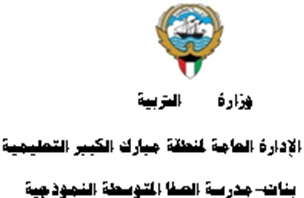 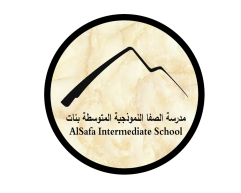 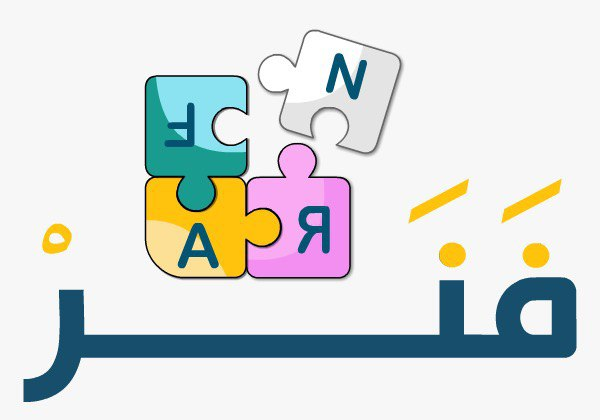 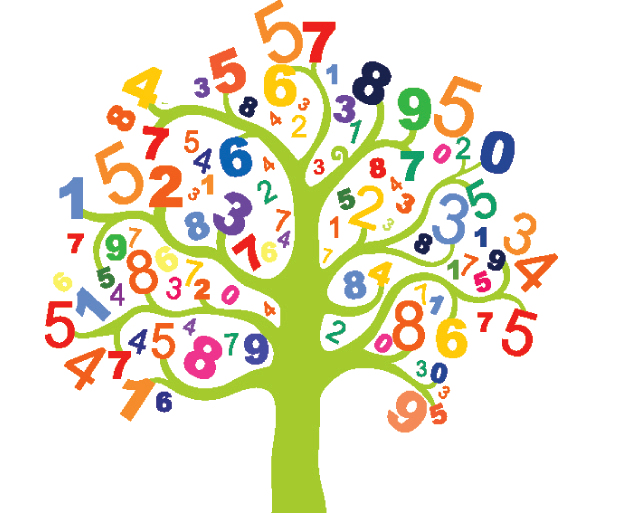 (4-1): التحويل في النظام المتريإعداد المعلمة: أ. نوره راشد
رئيسة قسم الرياضيات : هنادي العمران 
مديرة المدرسة : أ / ليلى حسين  اكبر
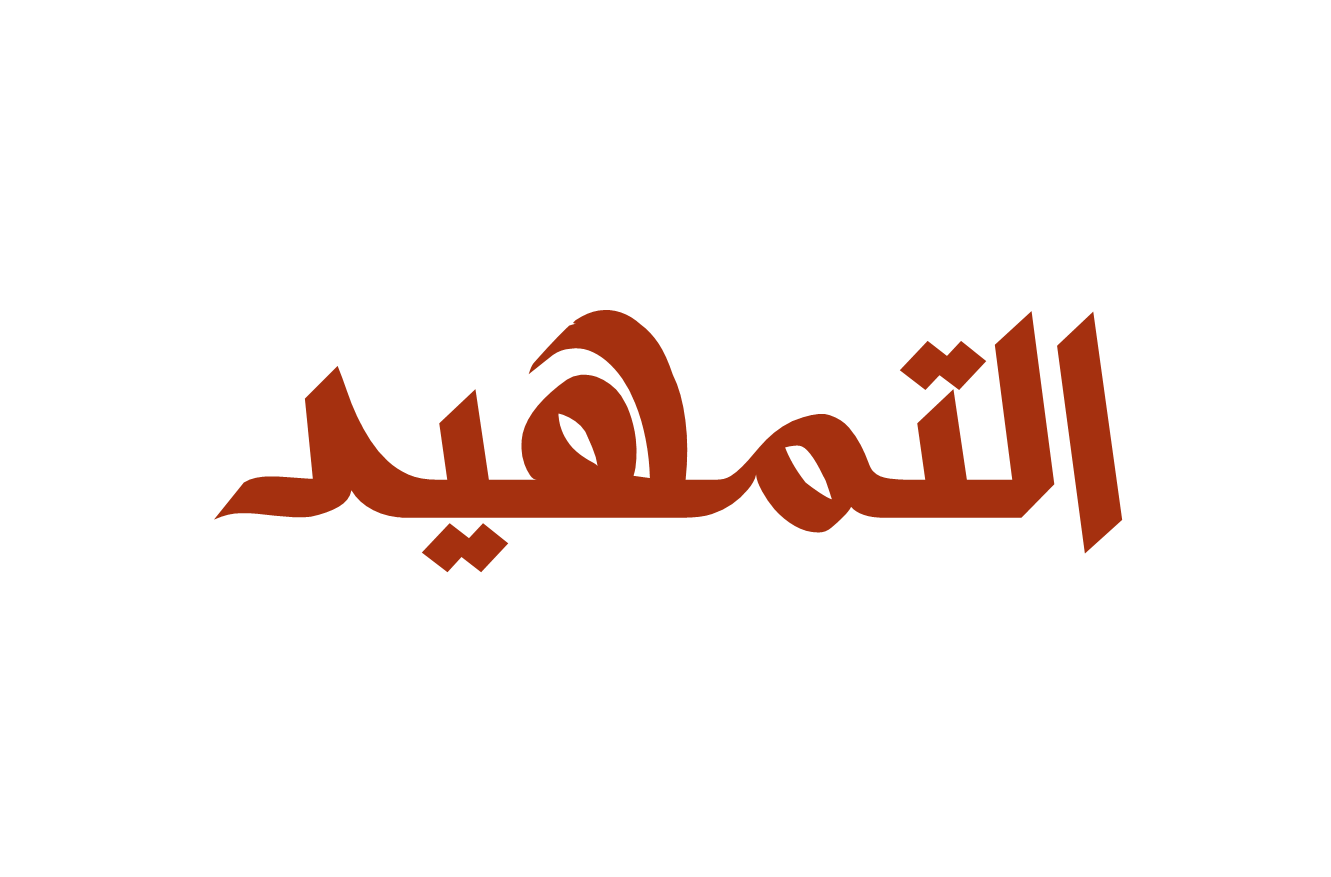 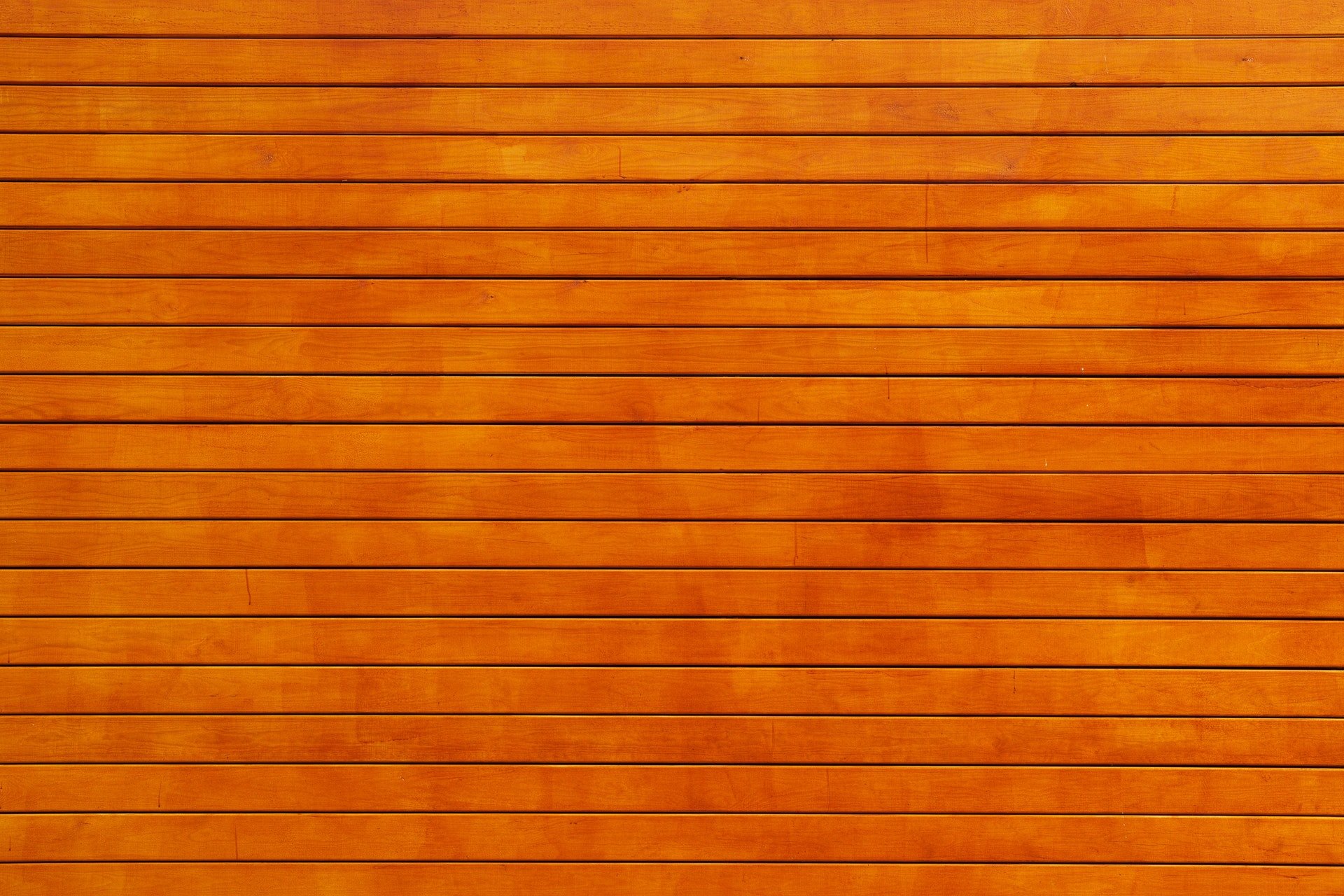 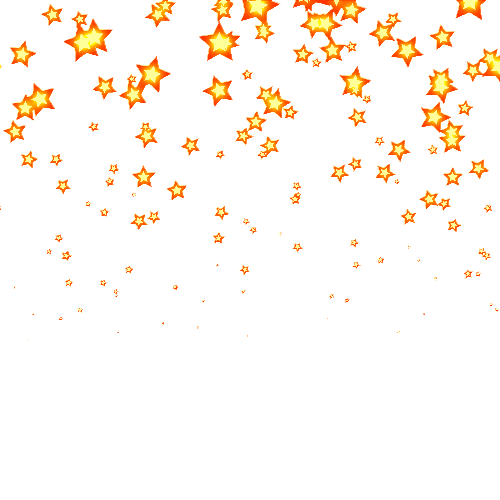 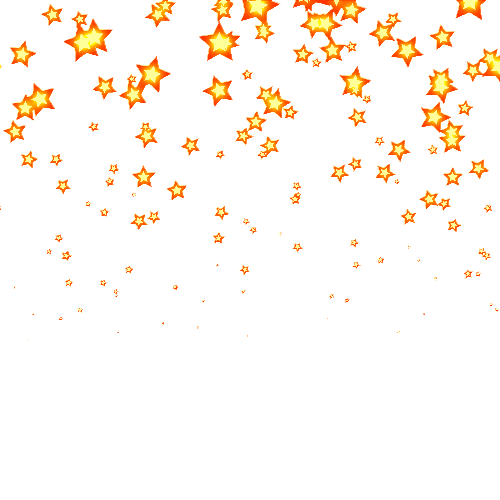 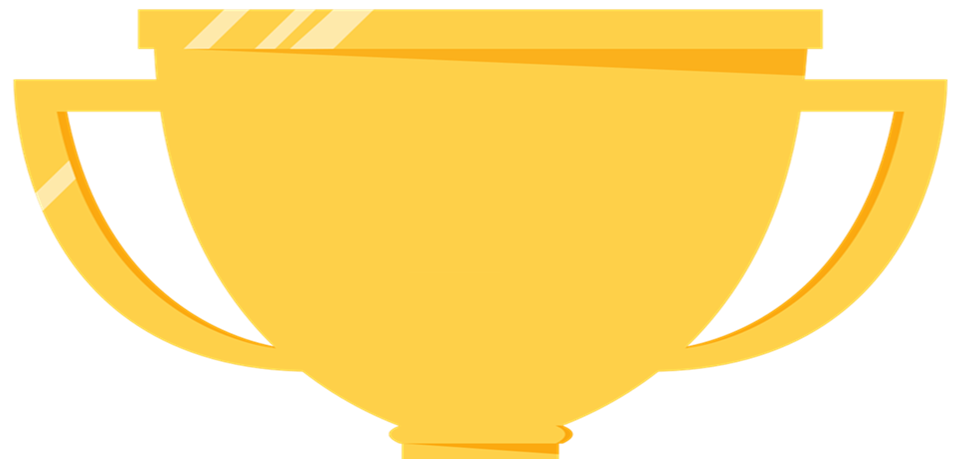 أوجدي ناتج:
0,0052 × 1000 =
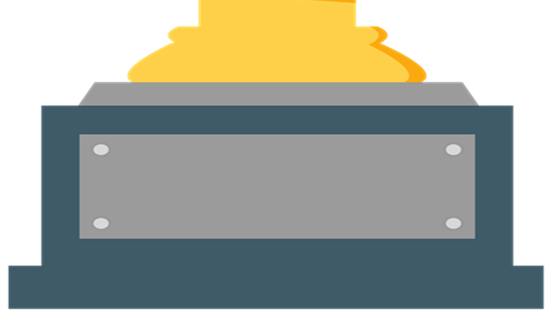 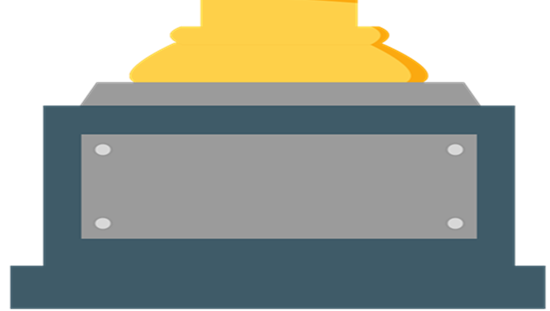 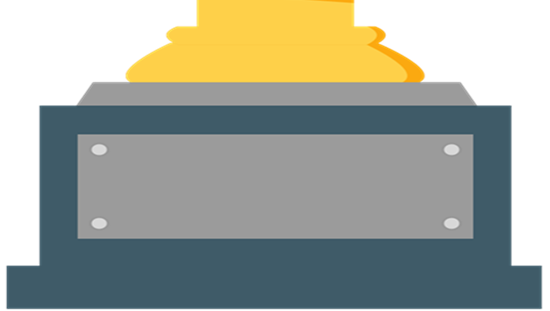 25,0
0,00052
5,2
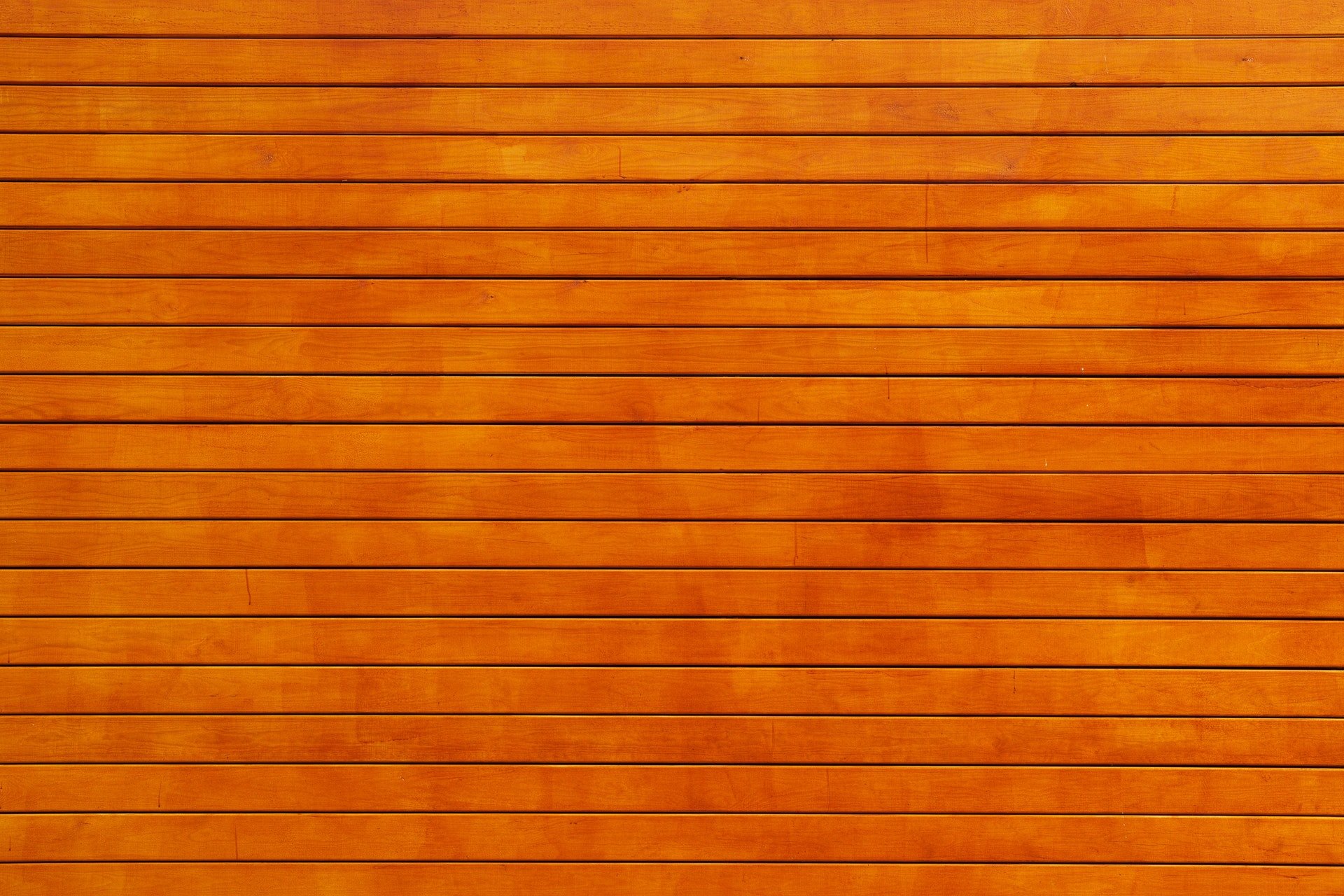 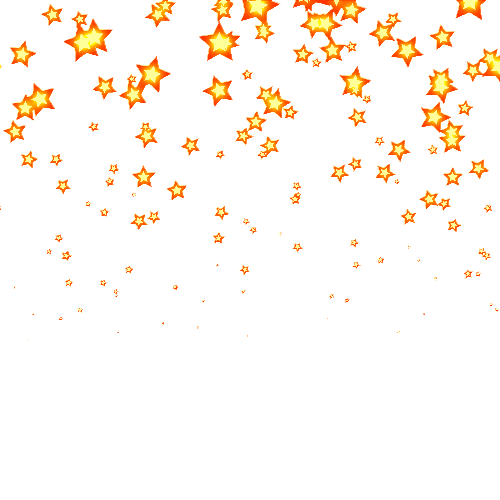 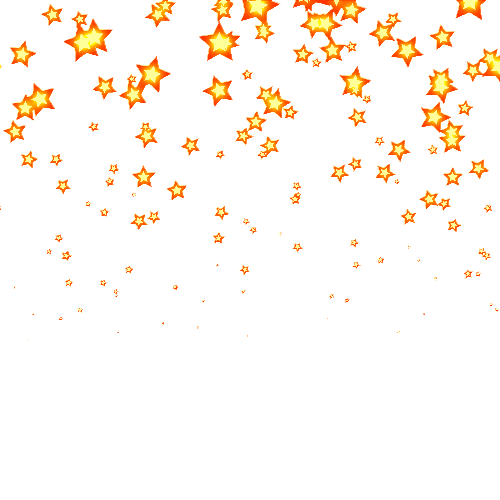 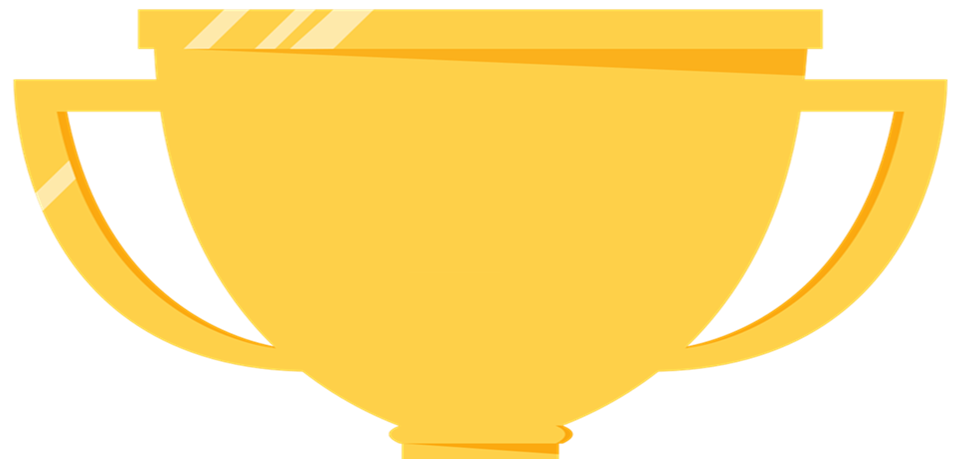 أوجدي ناتج:
0,1 × 1000 =
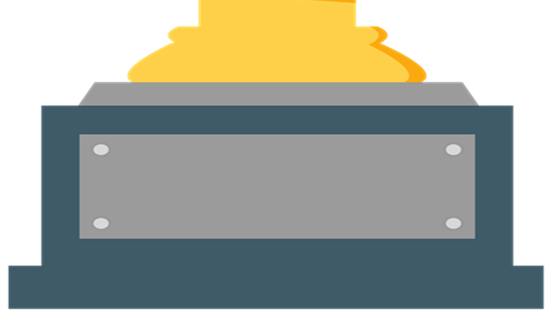 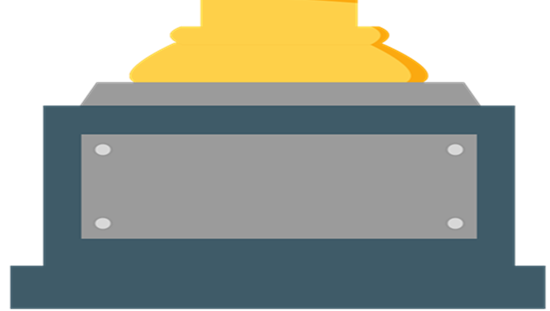 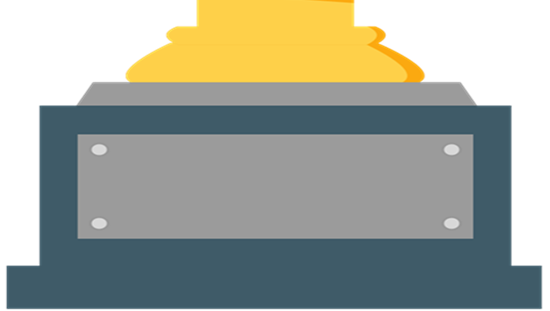 100
0,01
1000
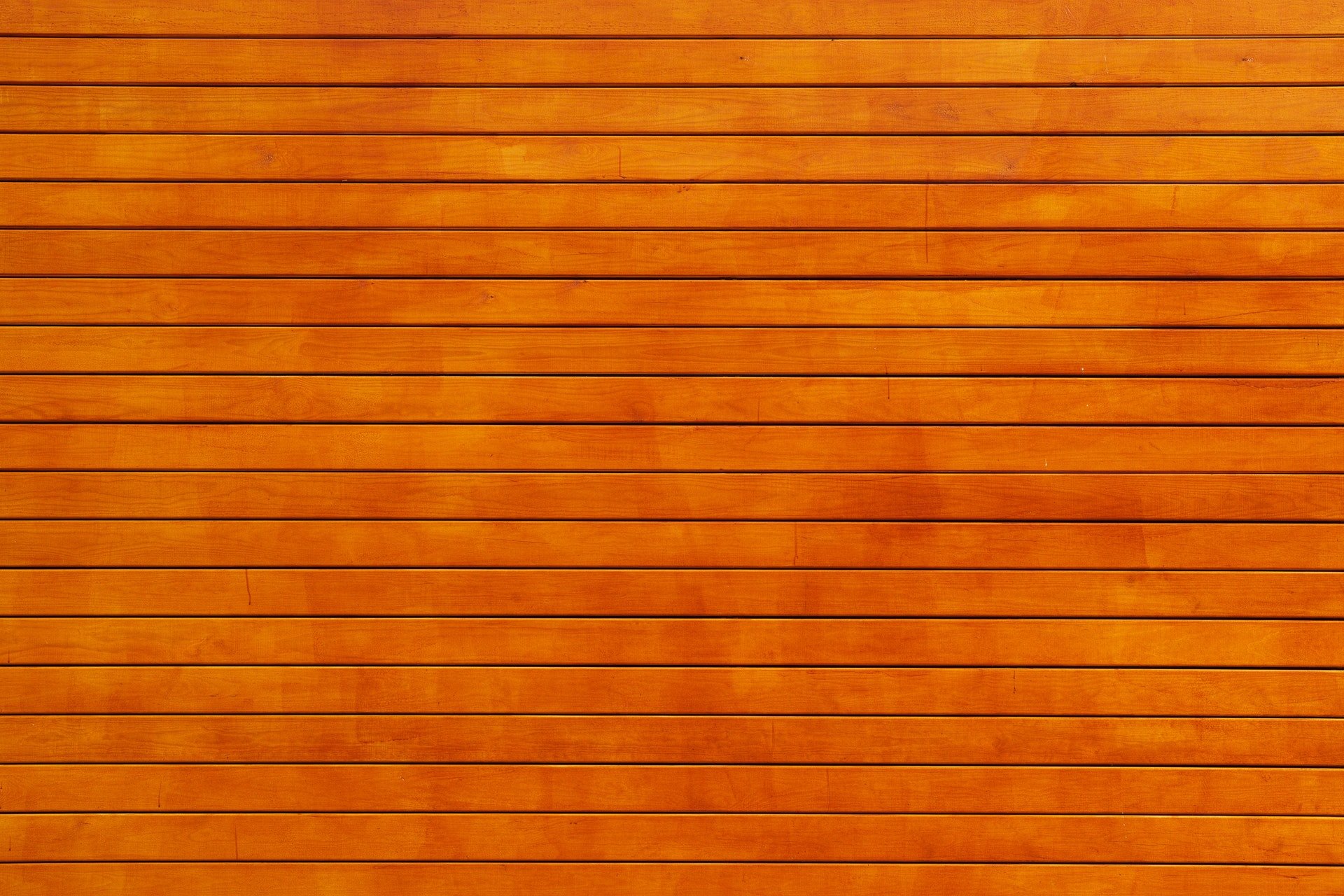 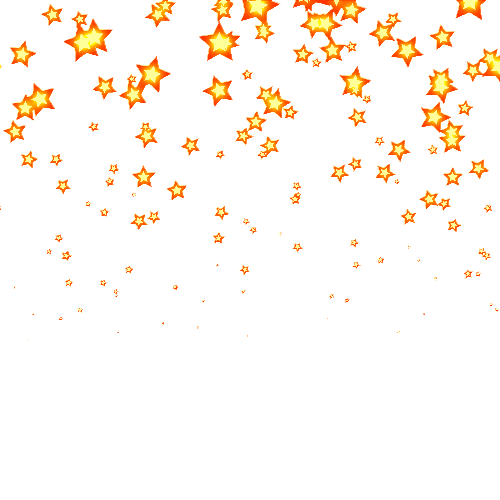 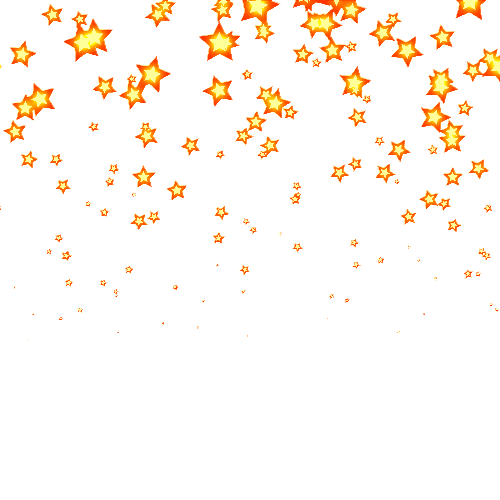 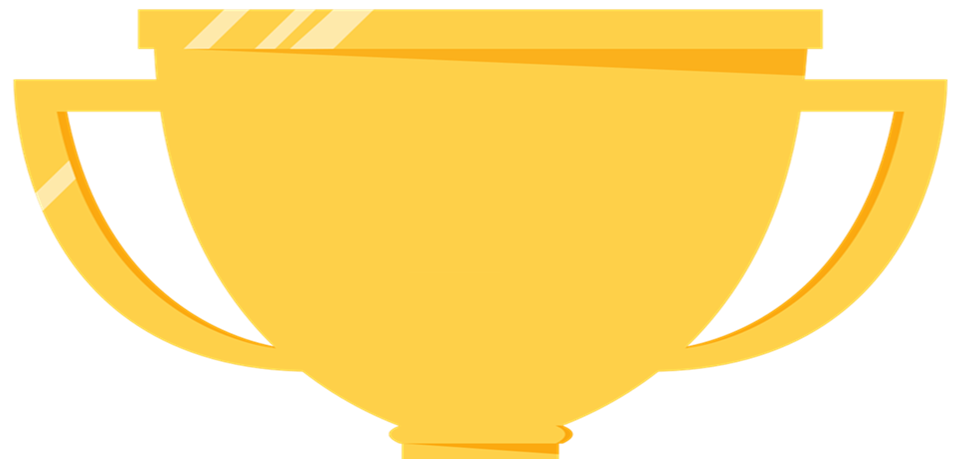 أوجدي ناتج:
18 ÷ 100 =
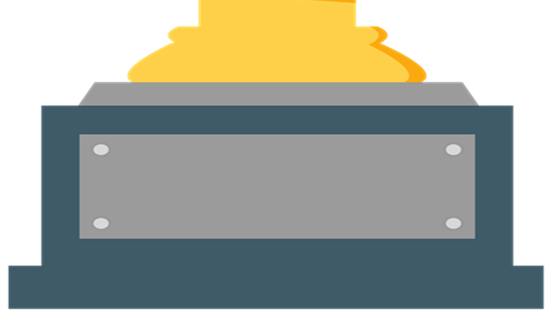 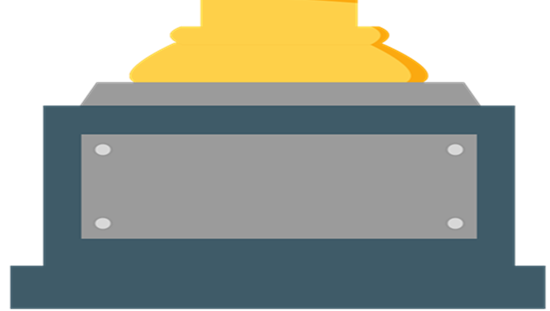 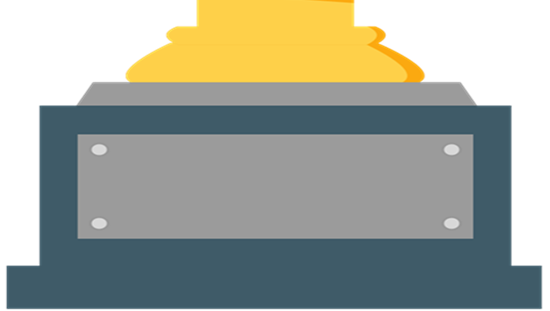 180
0,18
1800
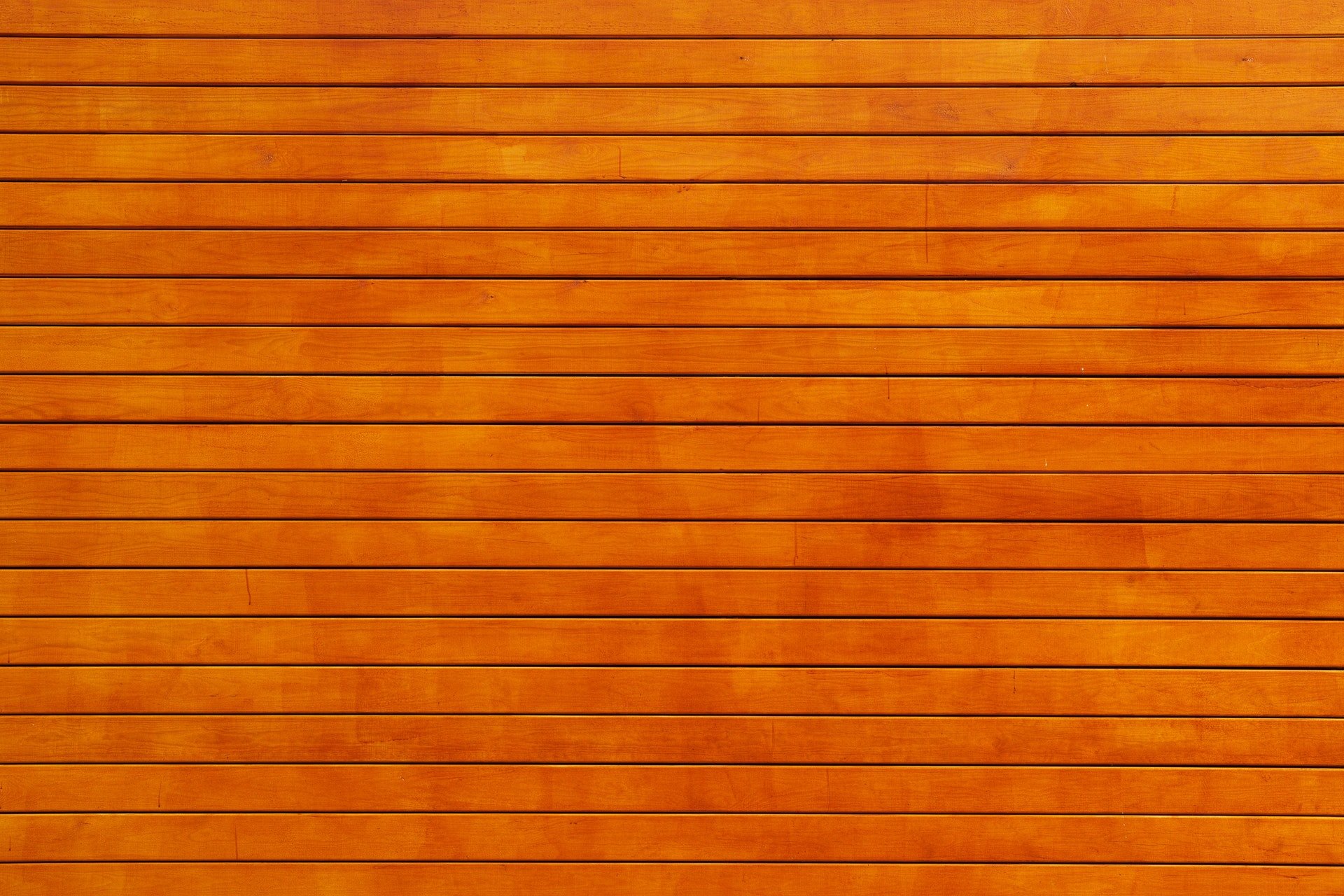 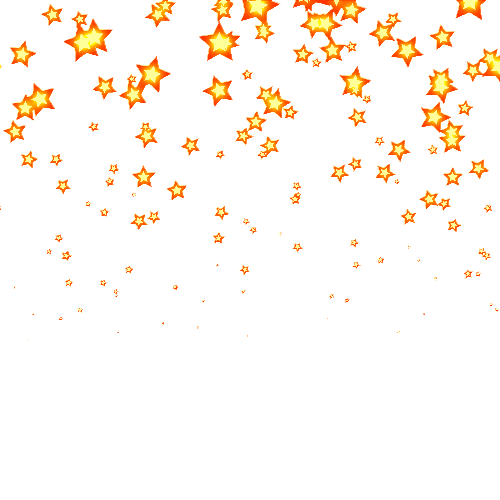 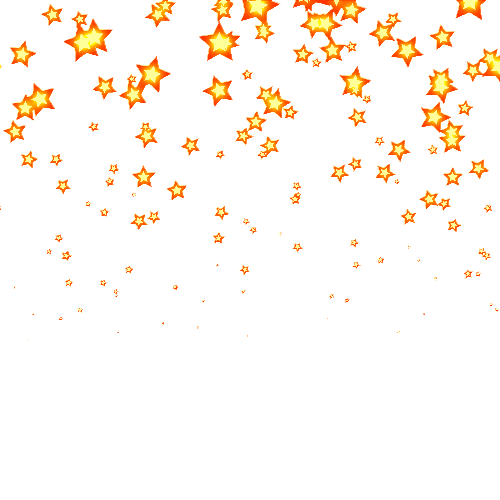 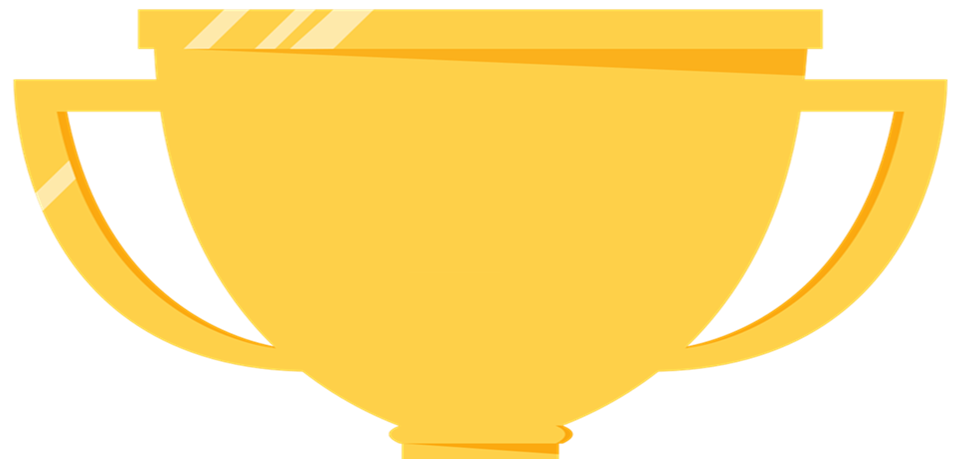 أوجدي ناتج: 
27000 ÷ 1000 =
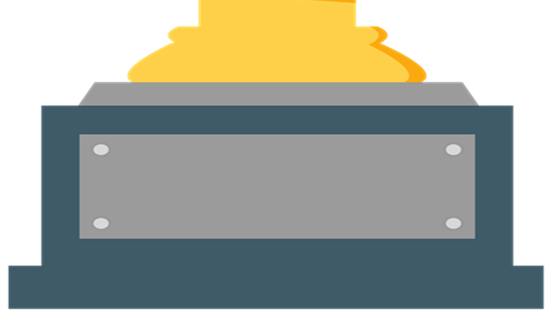 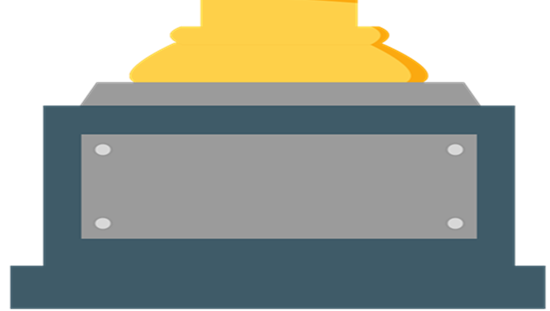 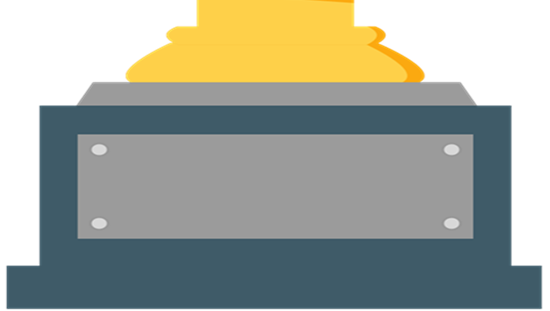 27,000
0,27
2,7
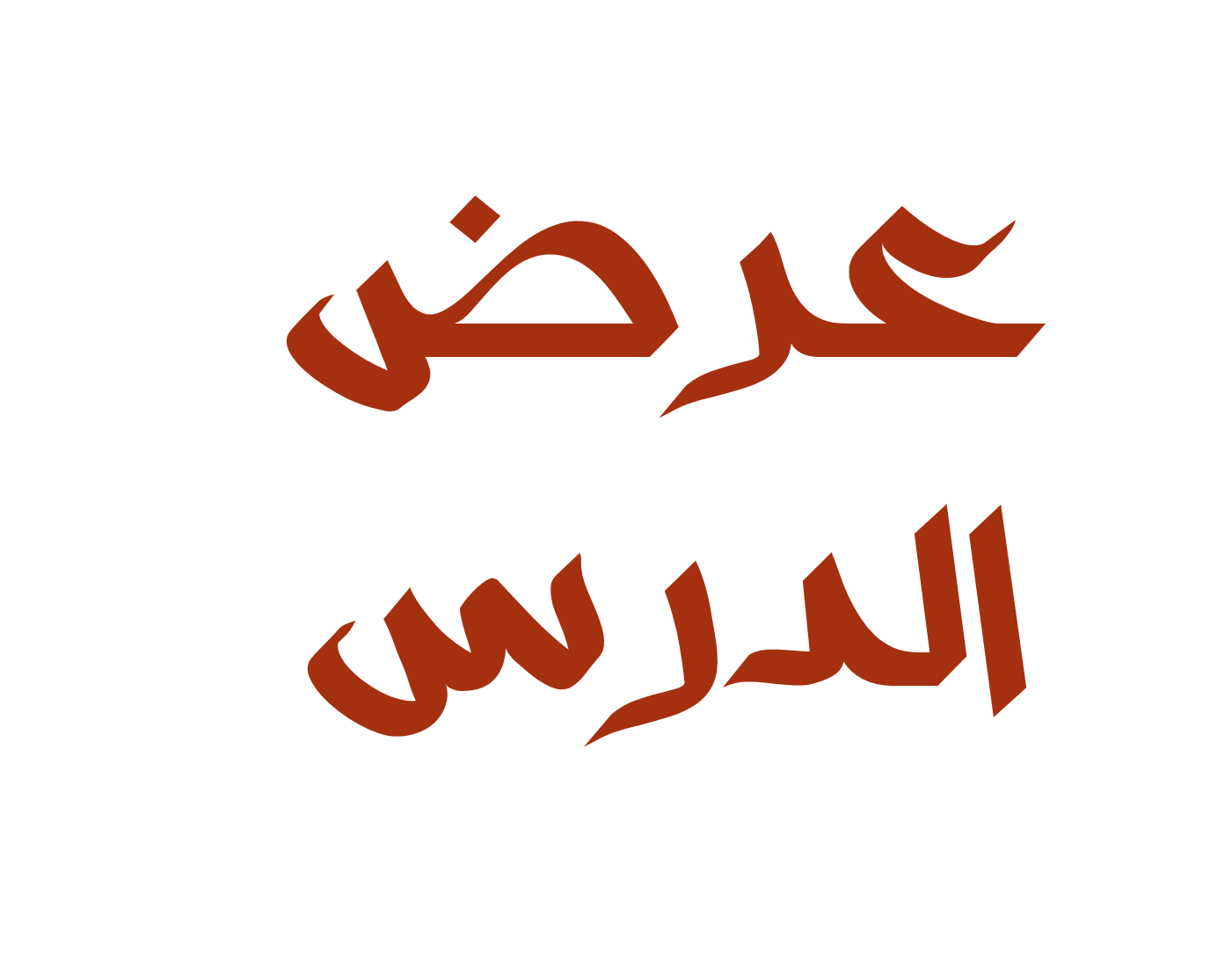 كيف يمكننا قياس أطوال الأشياء التالية ؟
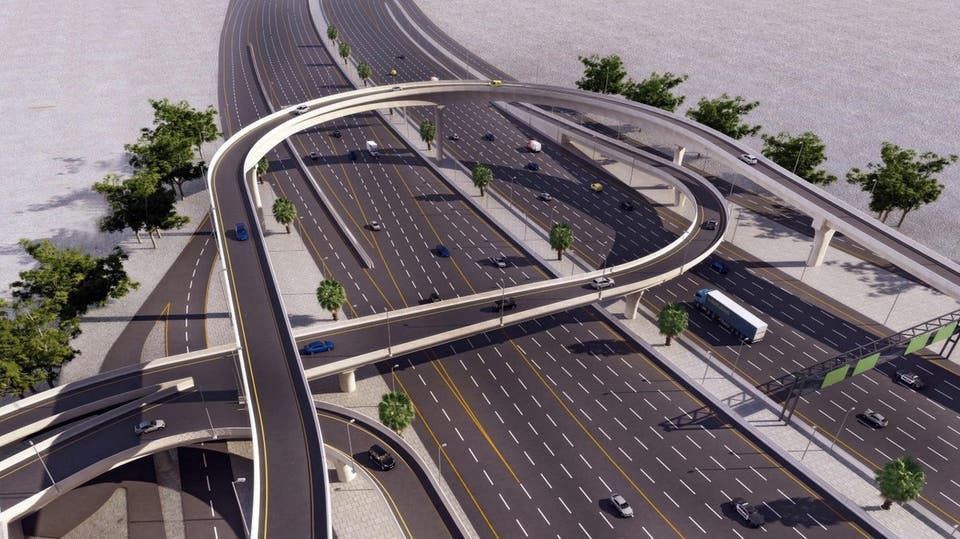 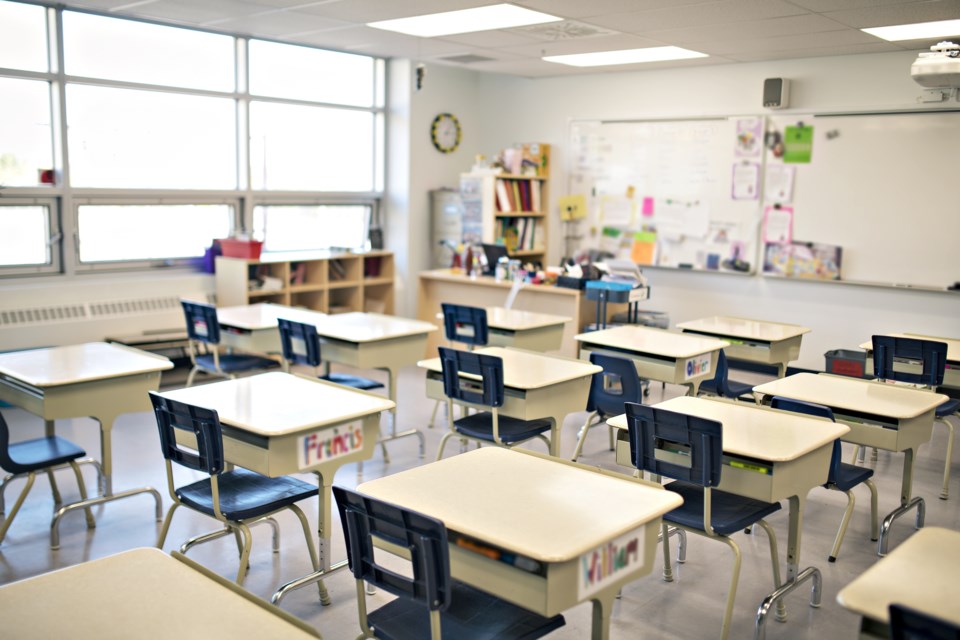 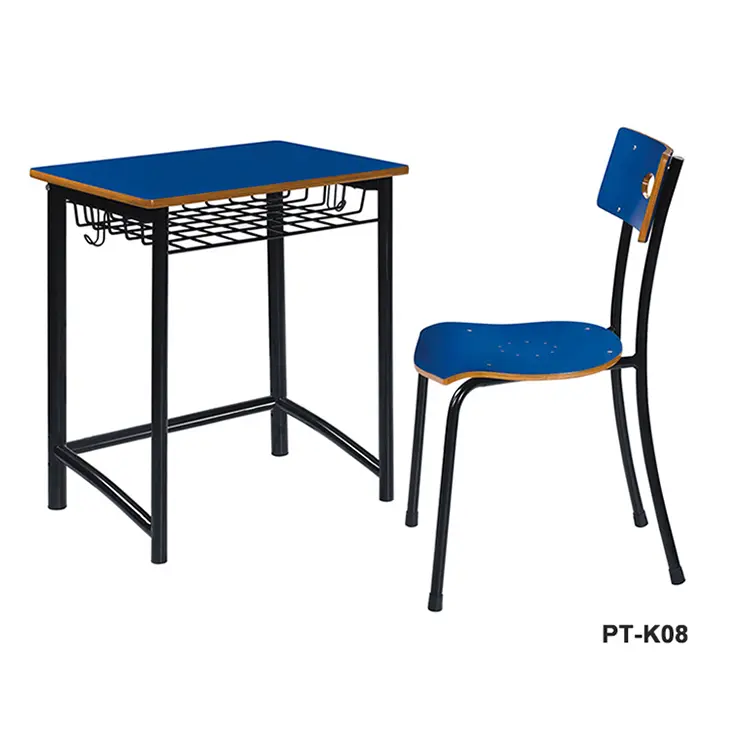 الطرق
الصف الدراسي
الطاولة
الكيلومتر
المتر
السنتيمتر
كم
م
سم
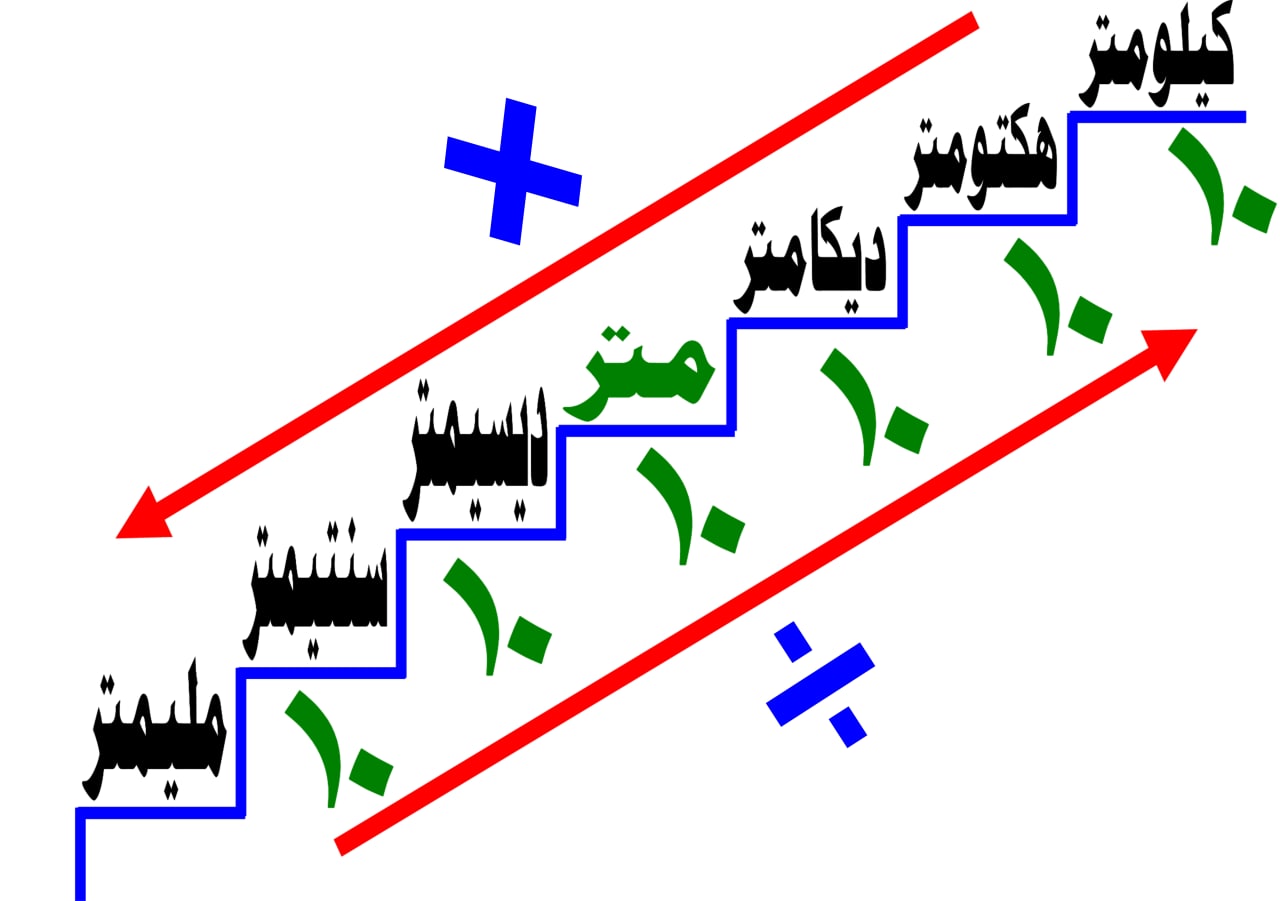 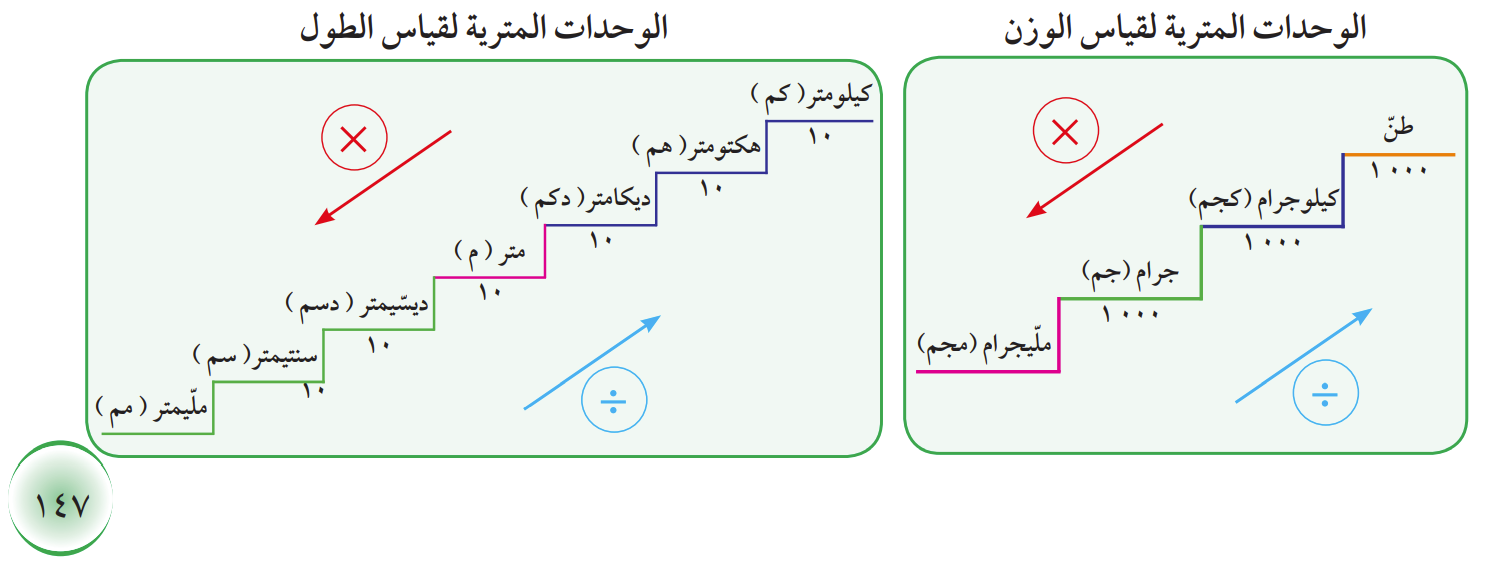 حفظ
حفظ
صفحة 146
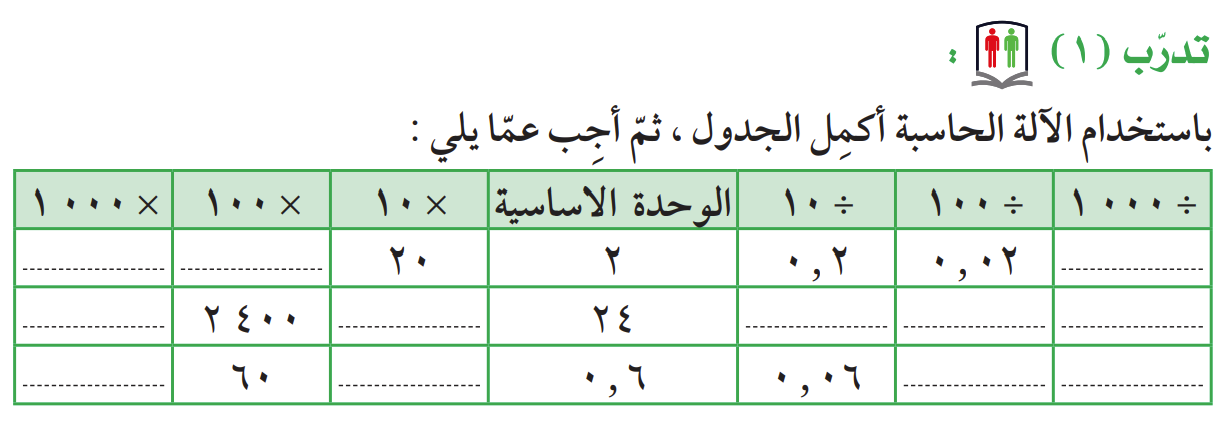 200
0,002
2000
240
2,4
0,24
0,024
24000
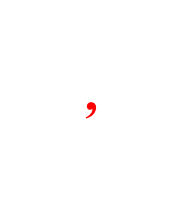 0,0006
6
0,006
600
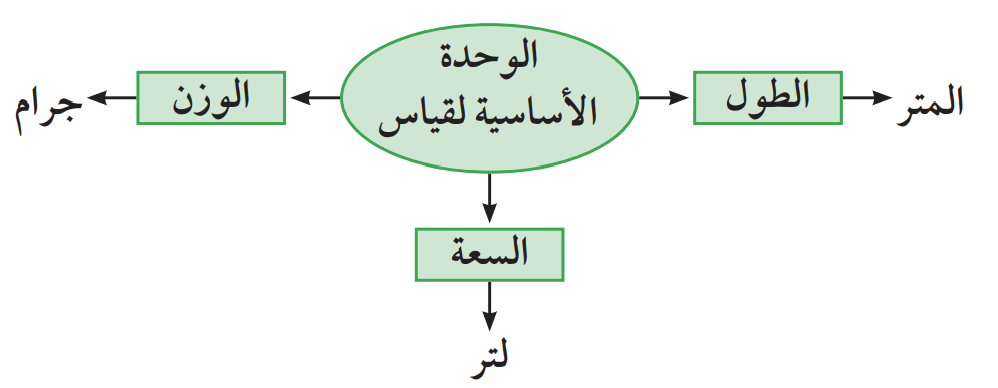 -
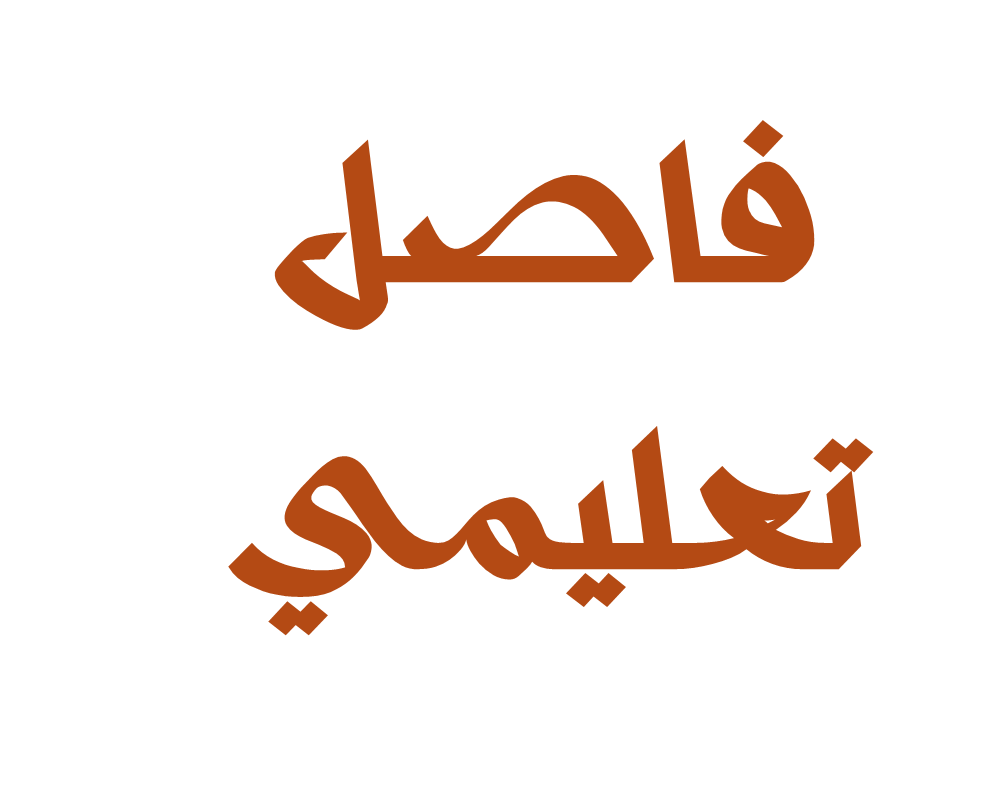 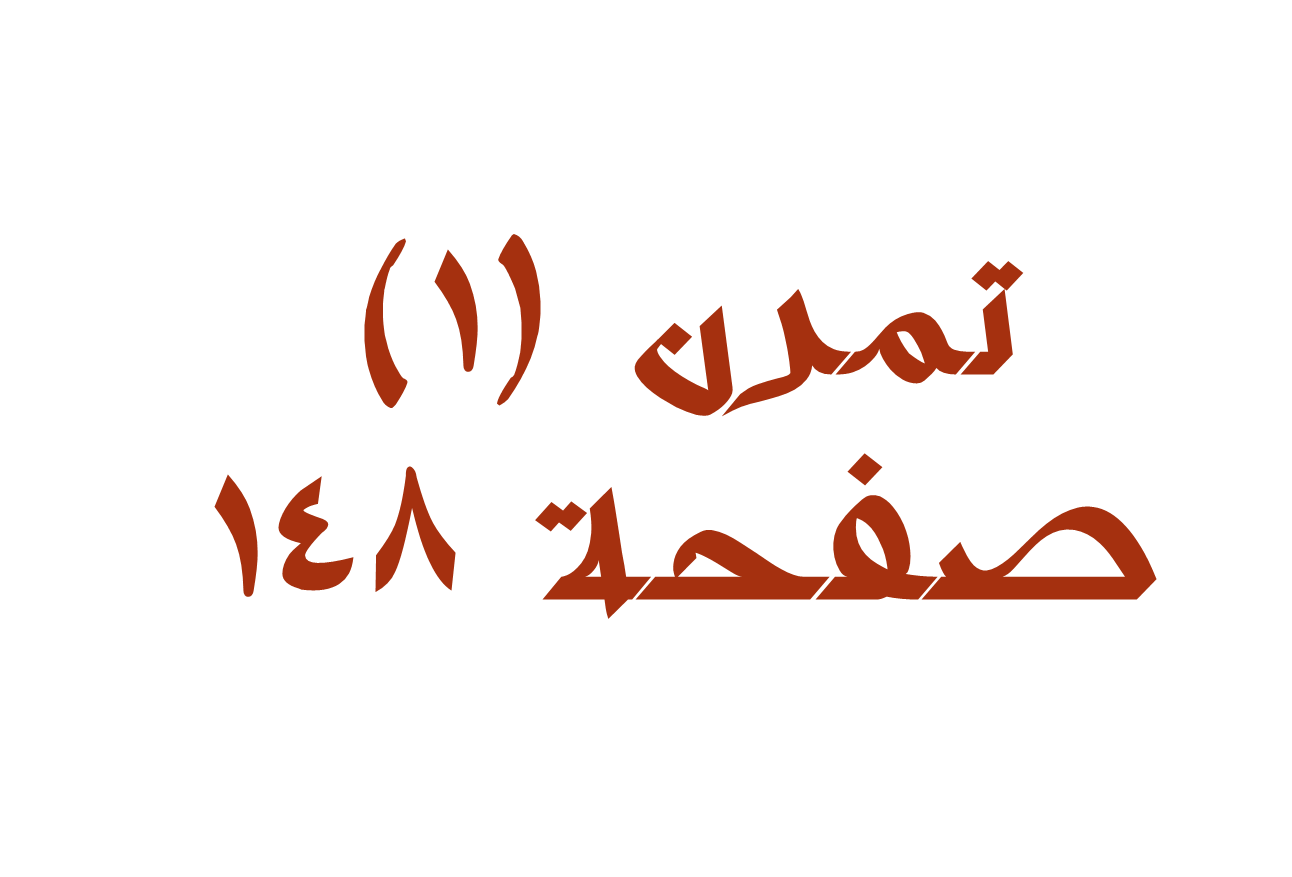 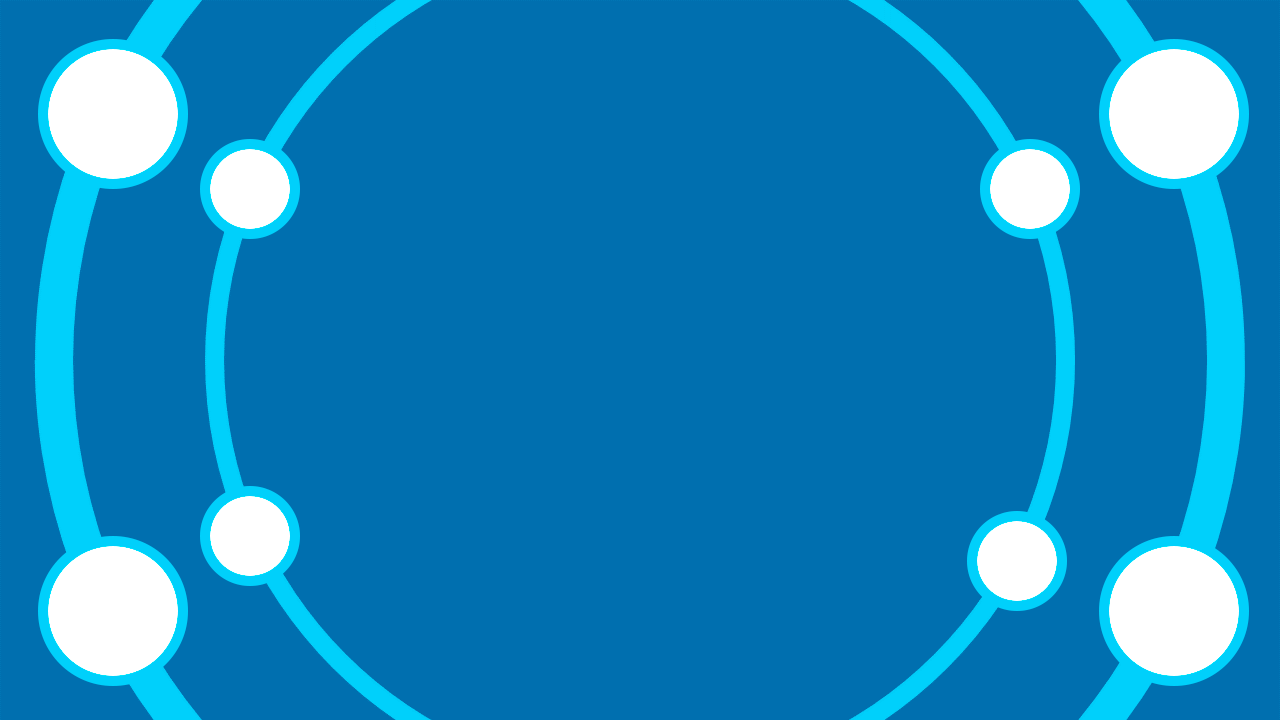 اختاري رقماً ليظهر سؤال
6
1
SPIN
2
5
4
3
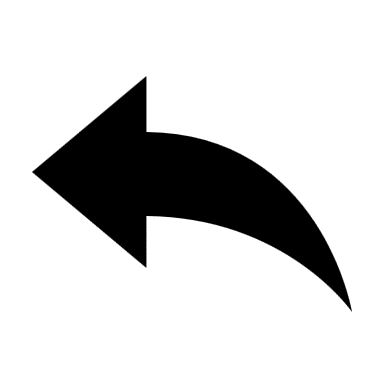 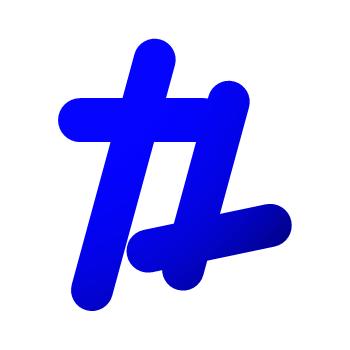 tekhnologic
[Speaker Notes: 6 Segments]
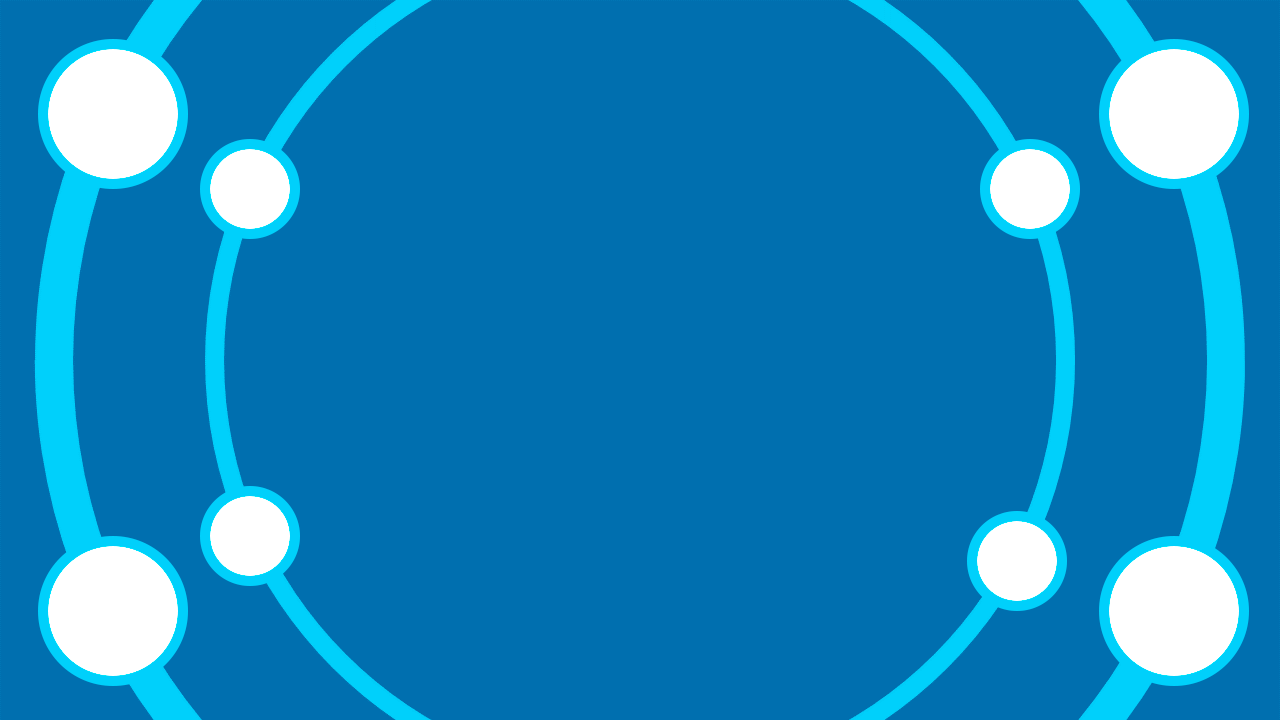 1
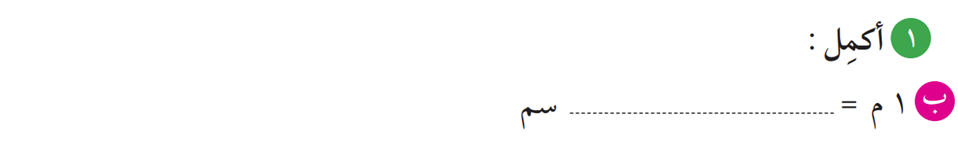 100
1 × 100 =
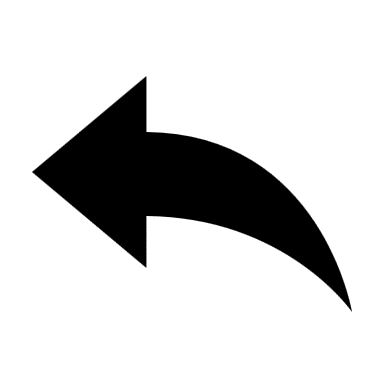 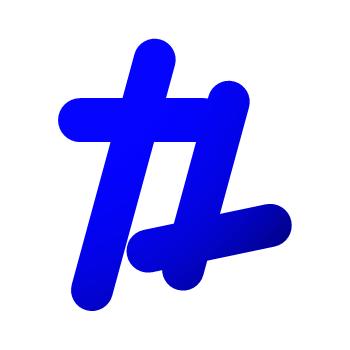 tekhnologic
[Speaker Notes: 6 Segments]
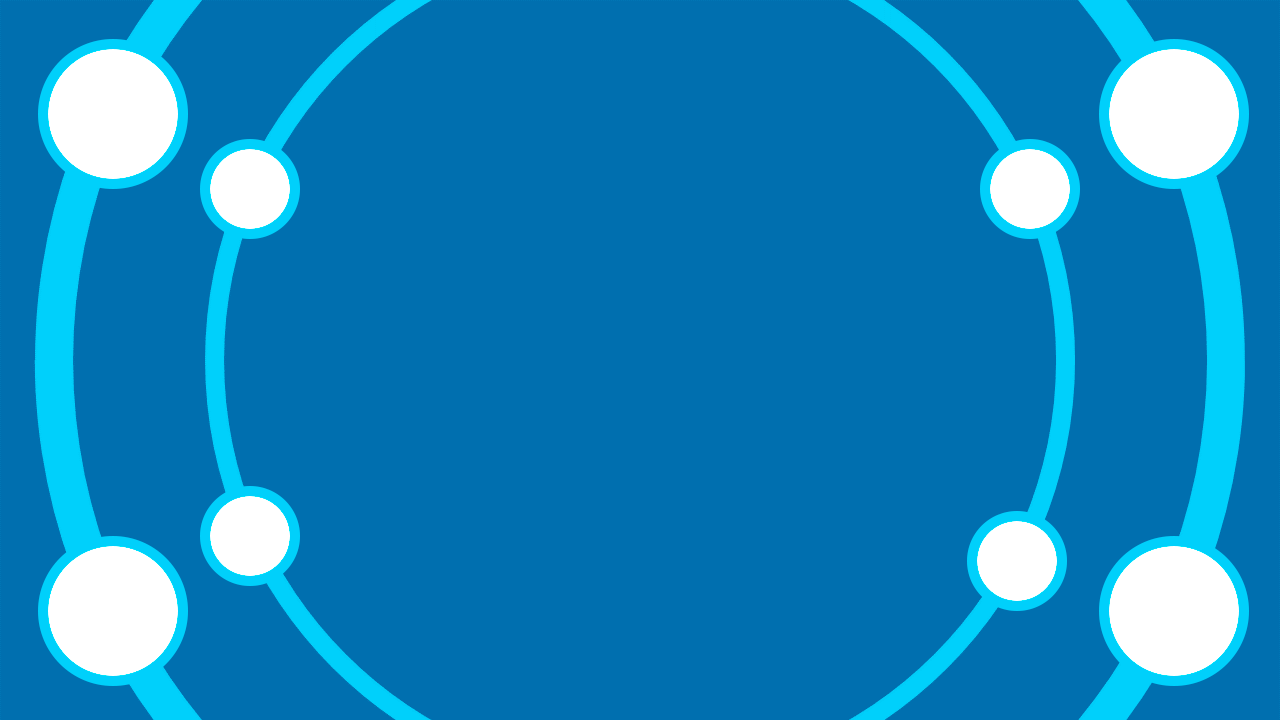 2
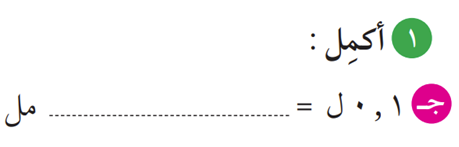 100
0,1 × 1000 =
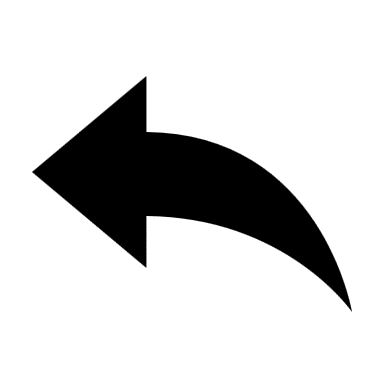 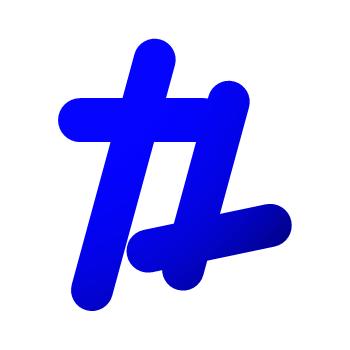 tekhnologic
[Speaker Notes: 6 Segments]
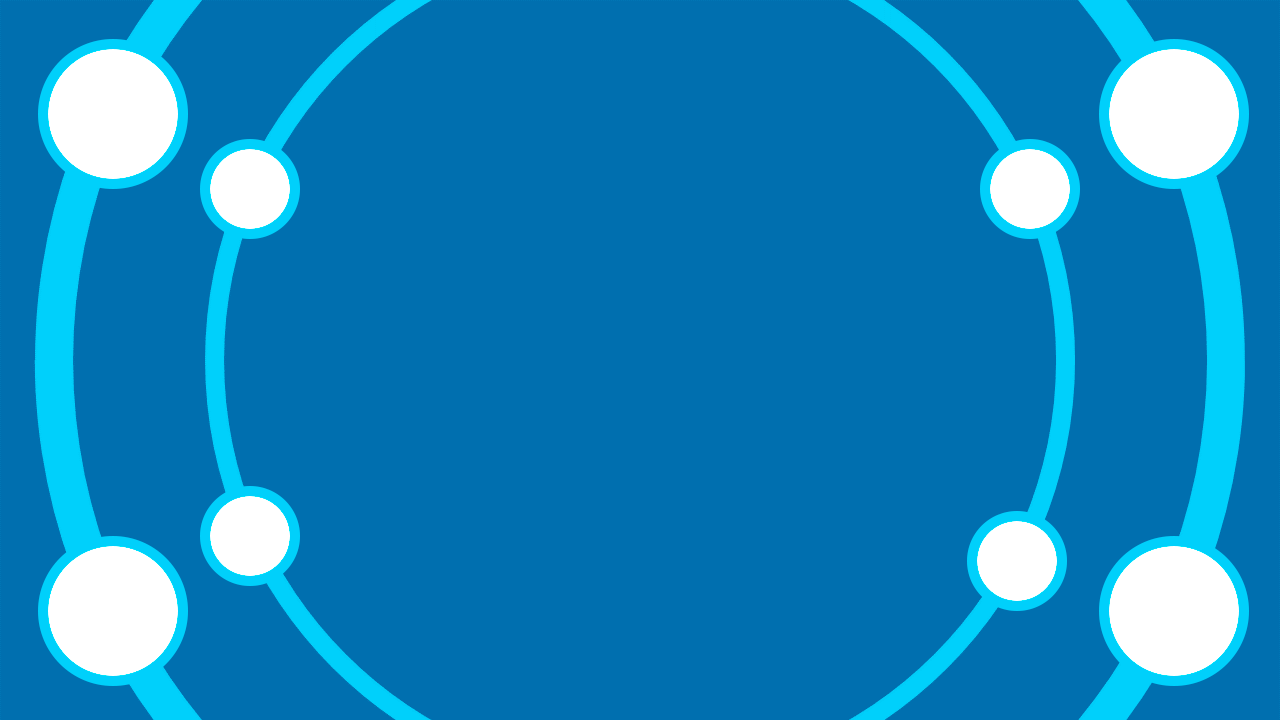 3
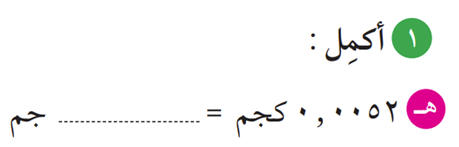 0,0052 × 1000 =
5,2
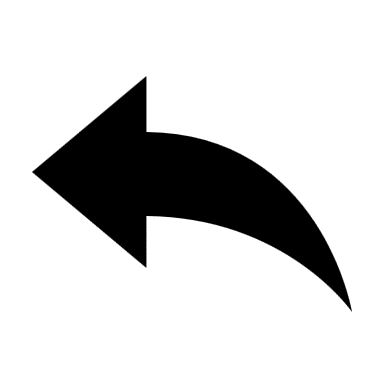 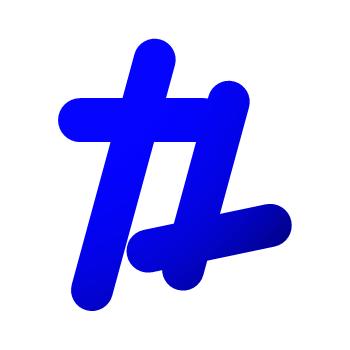 tekhnologic
[Speaker Notes: 6 Segments]
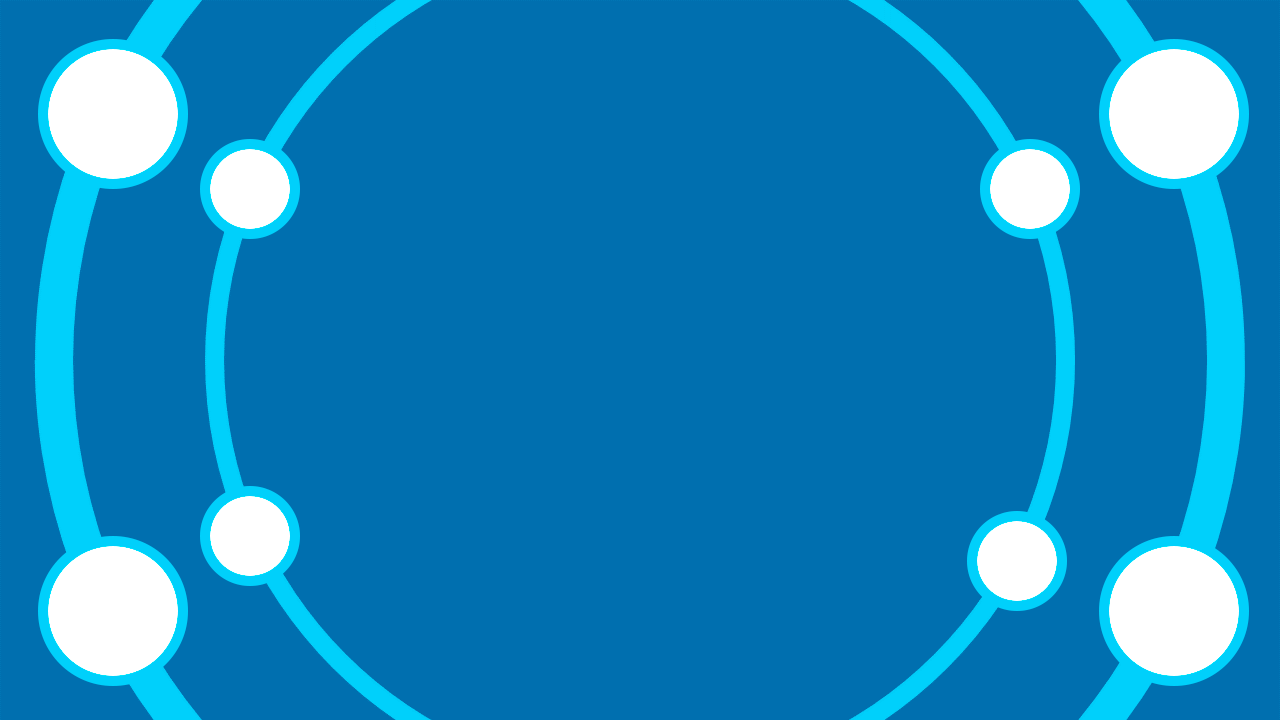 4
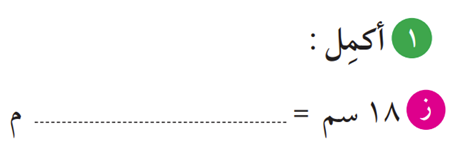 18 ÷ 100 =
0,18
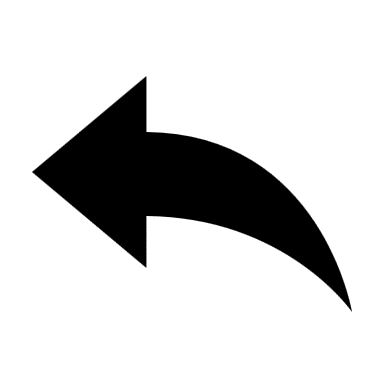 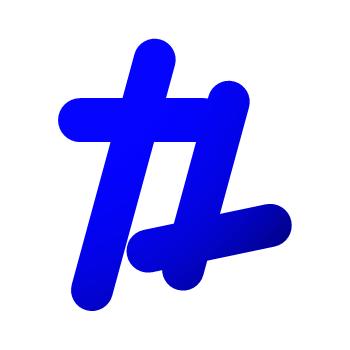 tekhnologic
[Speaker Notes: 6 Segments]
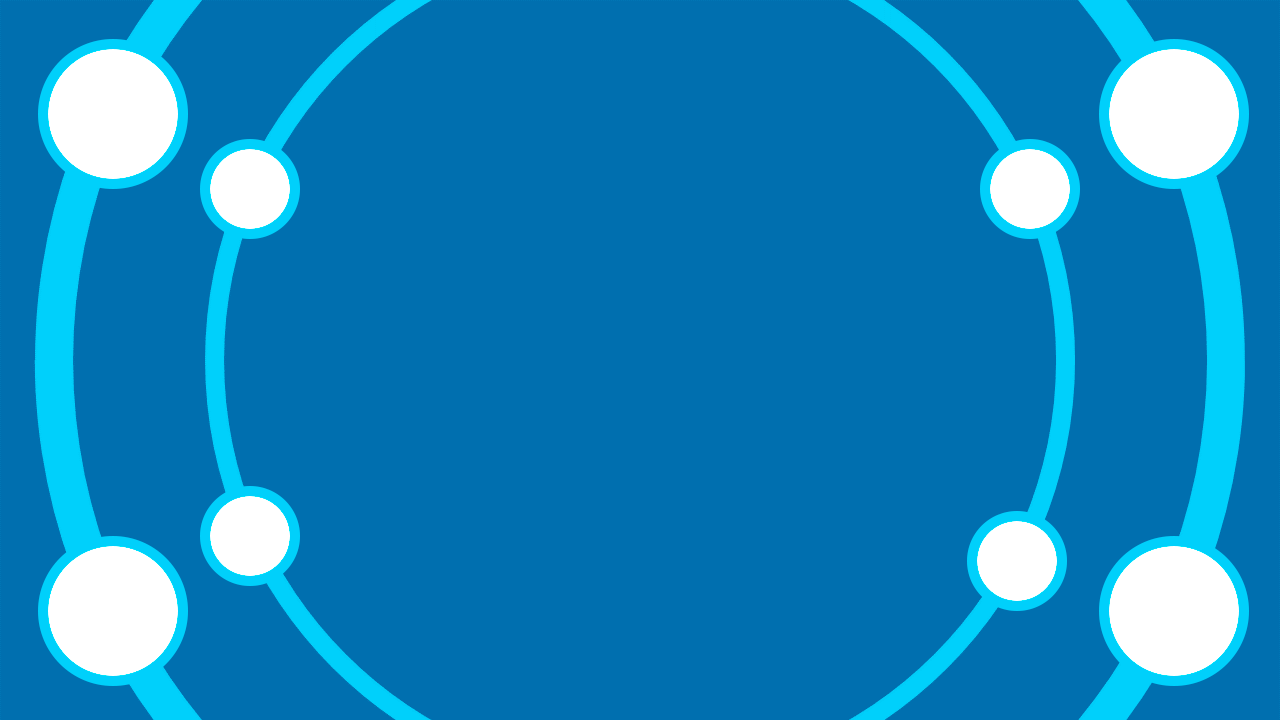 5
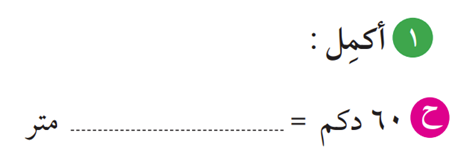 600
60 × 10 =
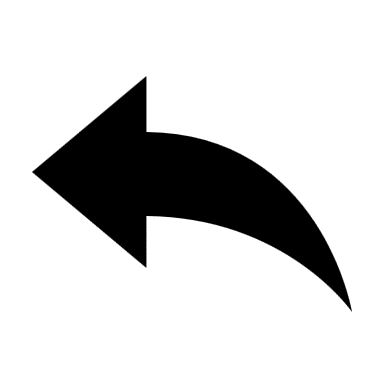 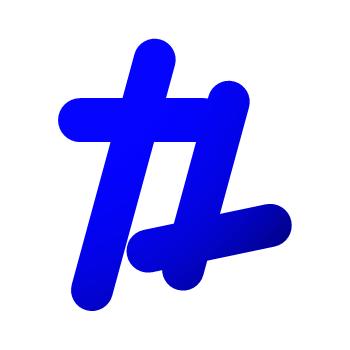 tekhnologic
[Speaker Notes: 6 Segments]
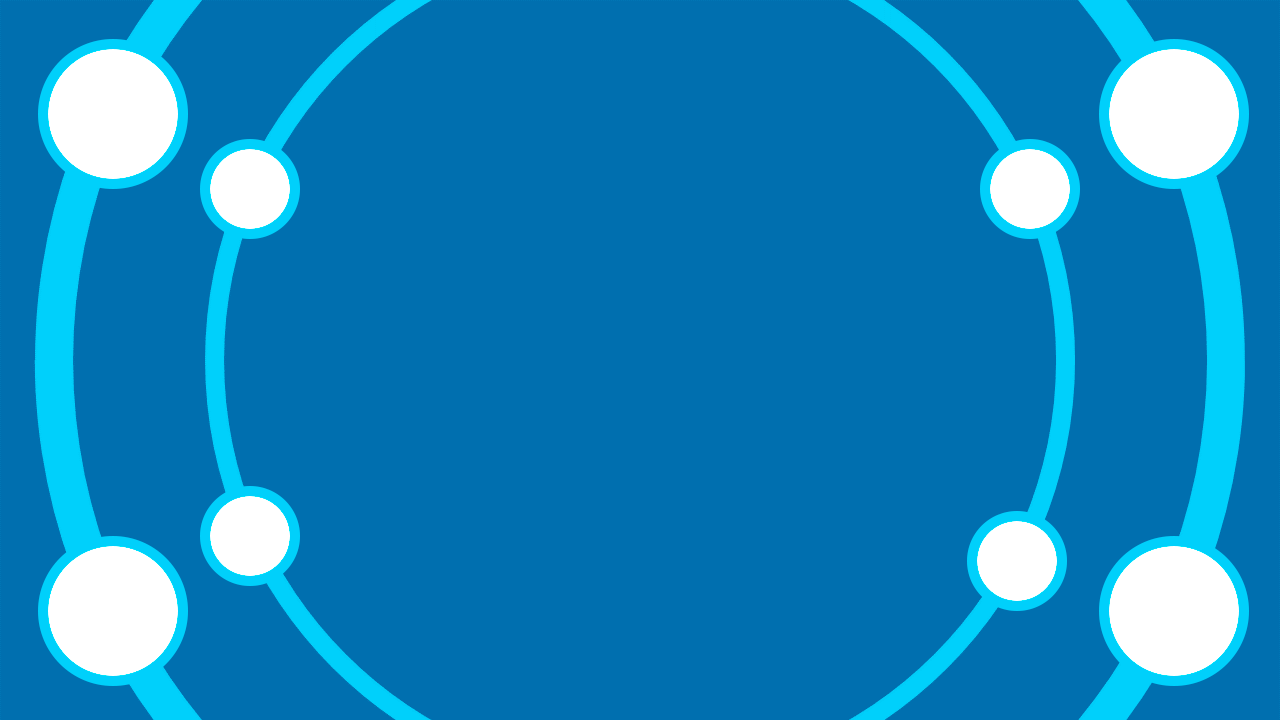 6
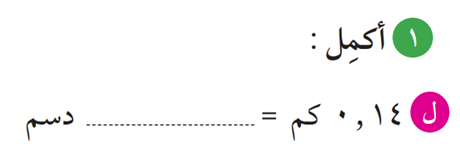 0,14 × 10000 =
1400
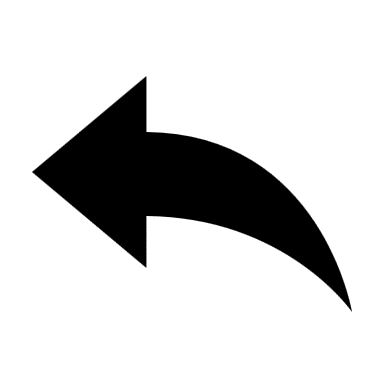 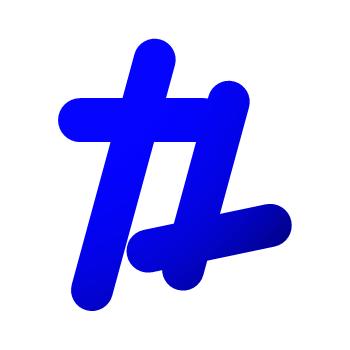 tekhnologic
[Speaker Notes: 6 Segments]
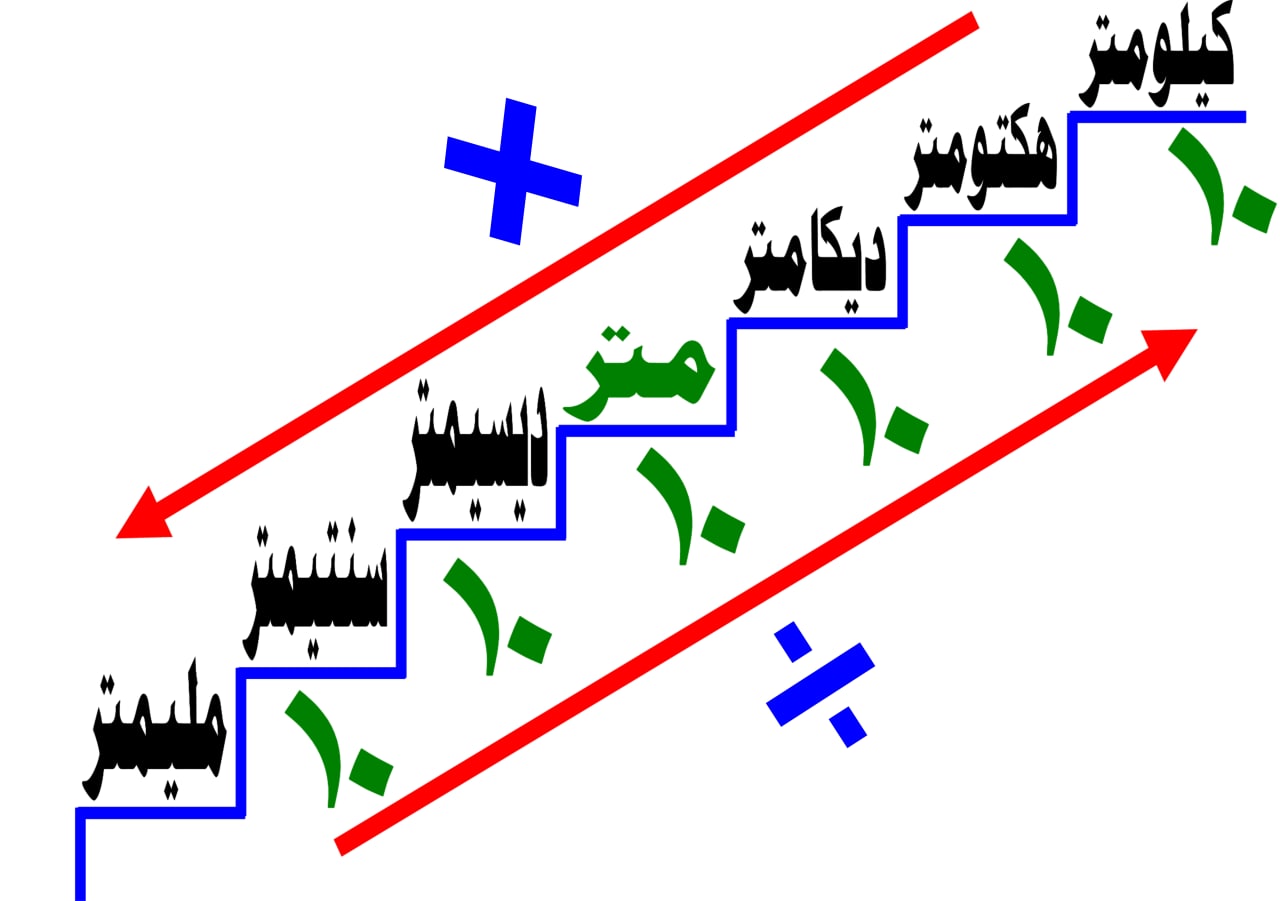 صفحة 148
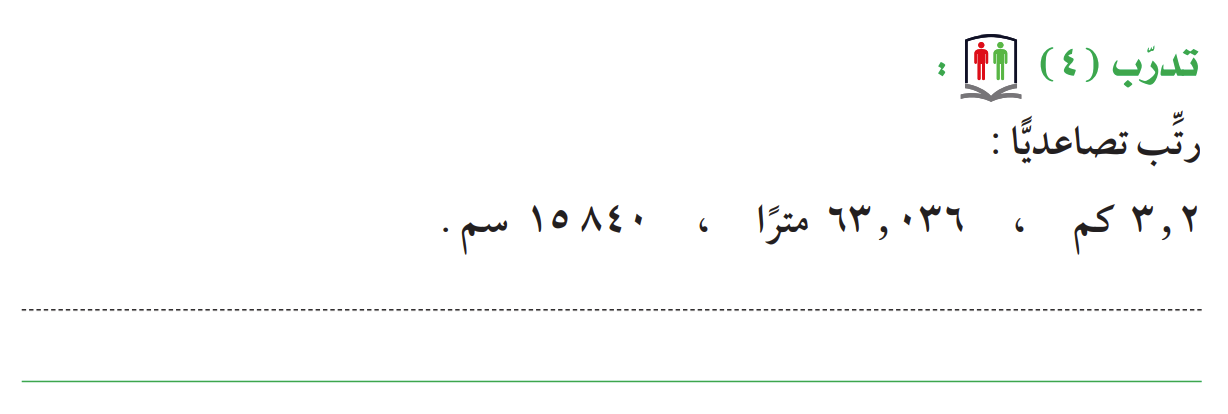 ÷ 100 = 158,40 م
× 1000 = 3200 م
,
,
3,2 كم
15840 سم
63,036 متر
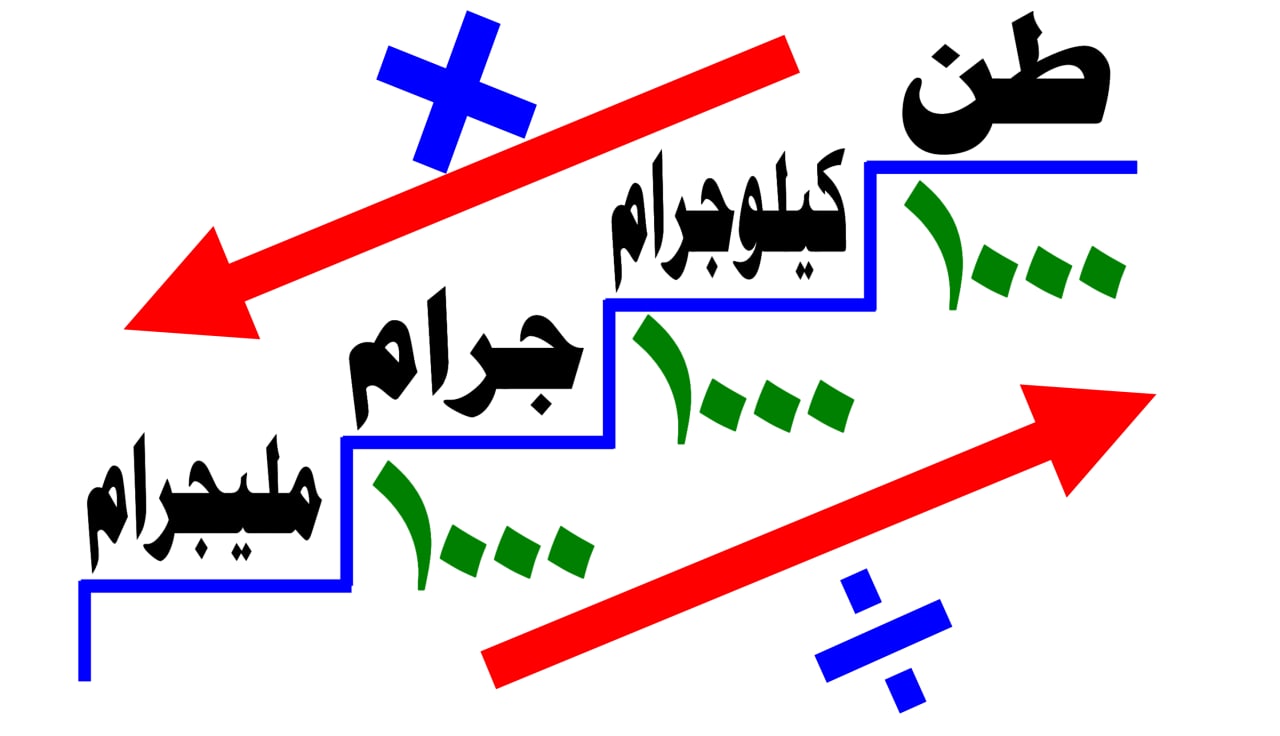 صفحة 149
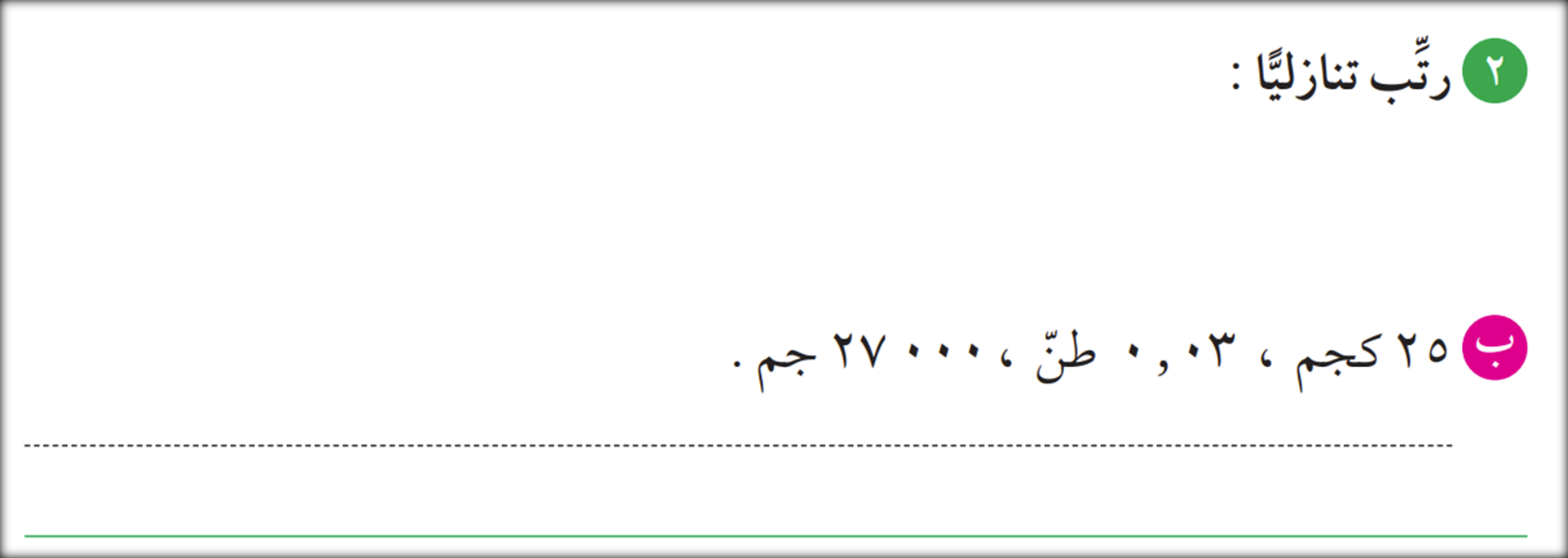 ÷ 1000 = 27 كجم
× 1000 = 30 كجم
,
,
25  كجم
27000 جم
0,03 طن
التقييم المختصر
ظللي (أ) إذا كانت العبارة صحيحة، و (ب) إذا كانت خطأ:
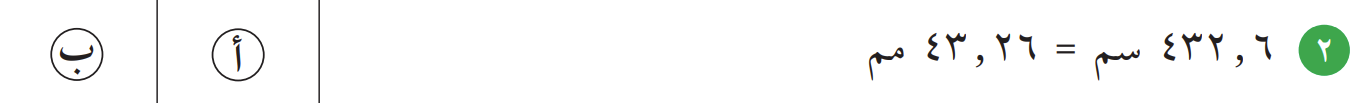 ماذا تعلمنا اليوم ؟